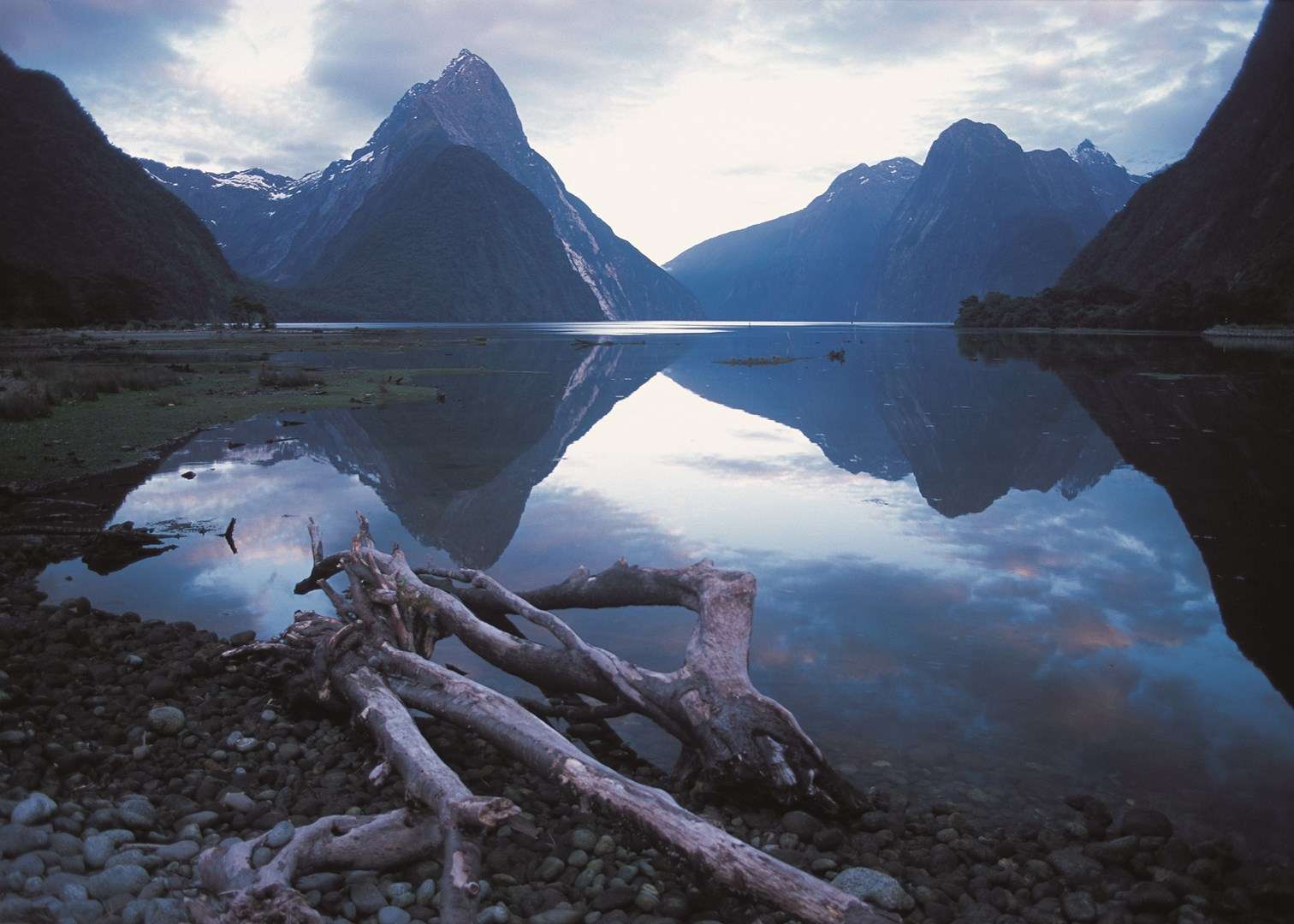 Milford Sound
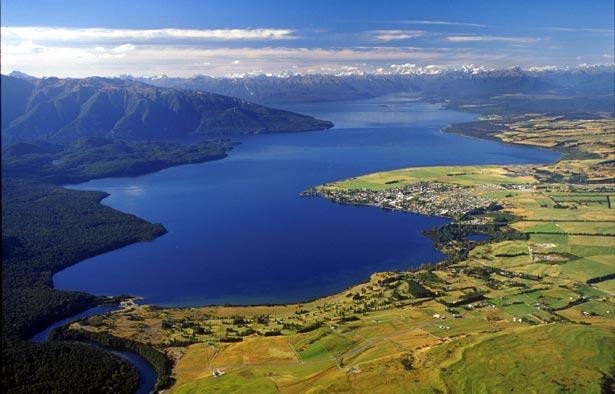 Te Anau Lake
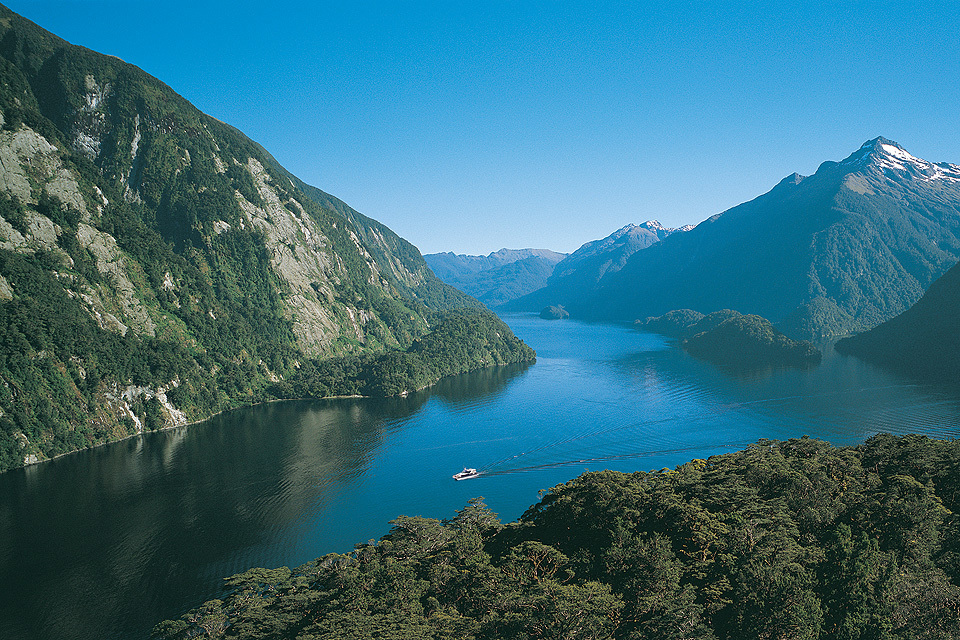 Doubtful  Sound
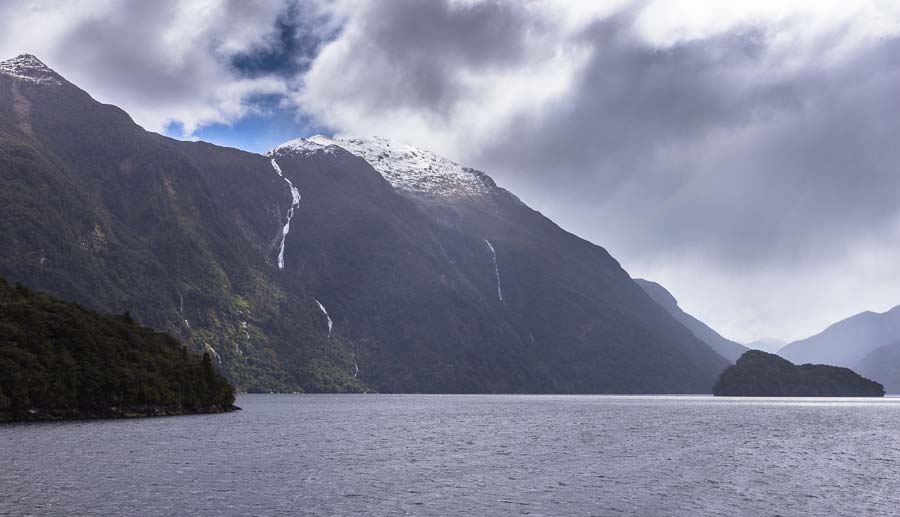 Browne Falls
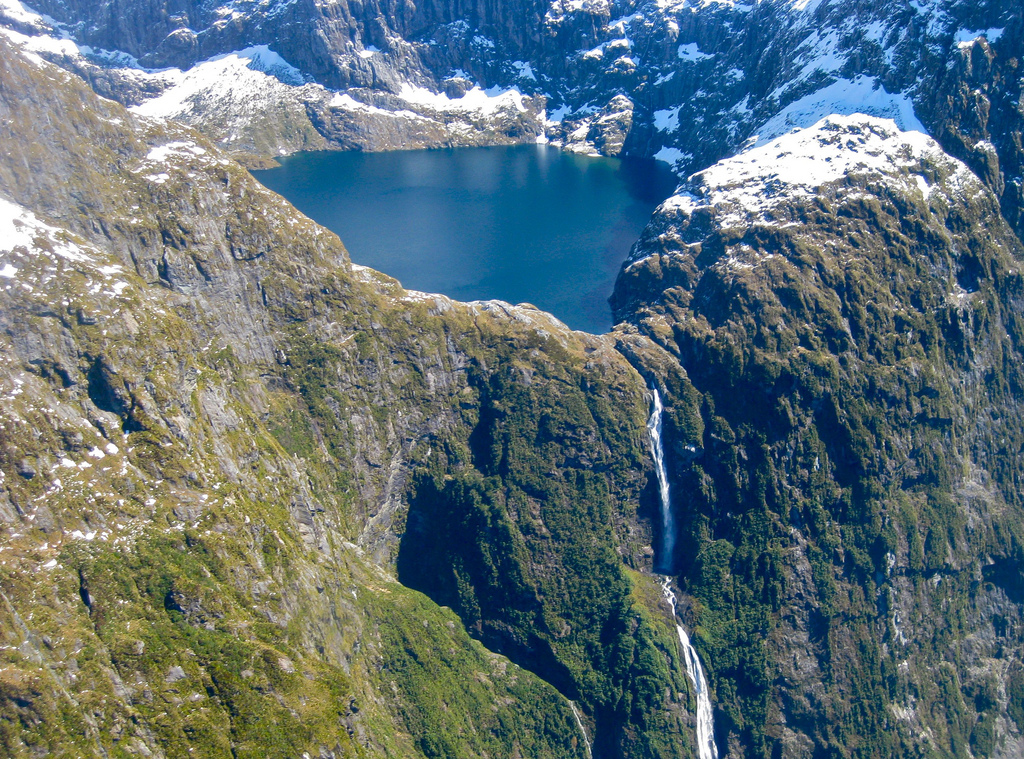 Sutherland Falls
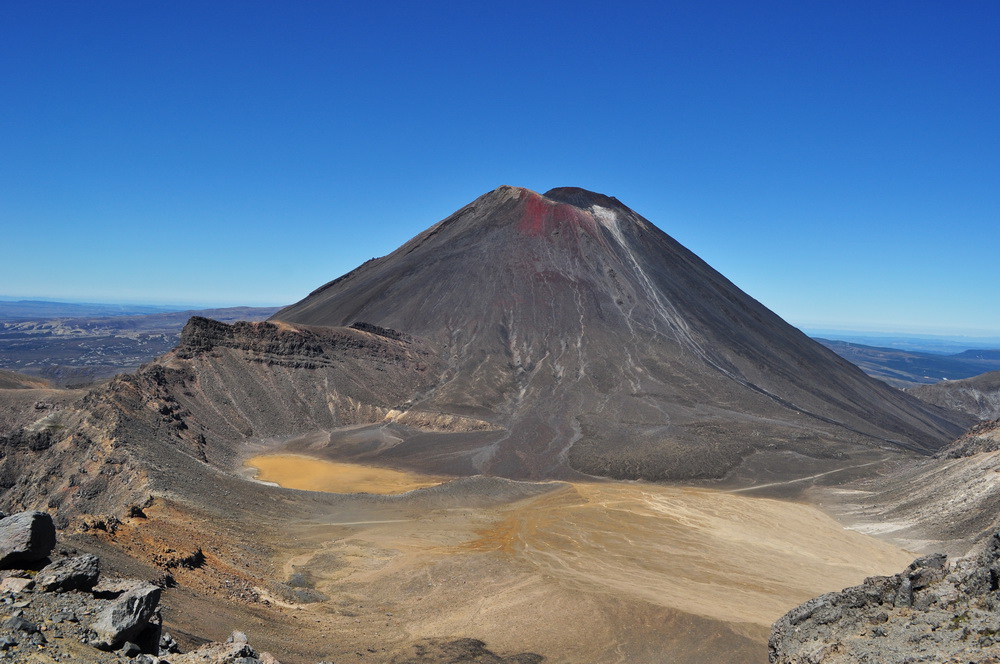 Mordor
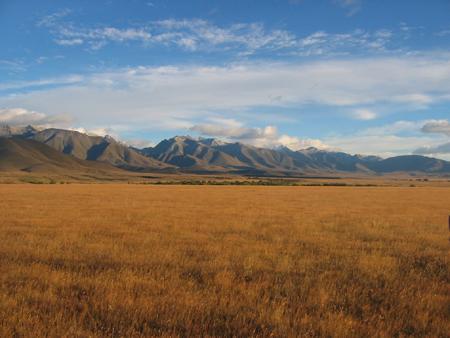 Pelennor Battle Fields
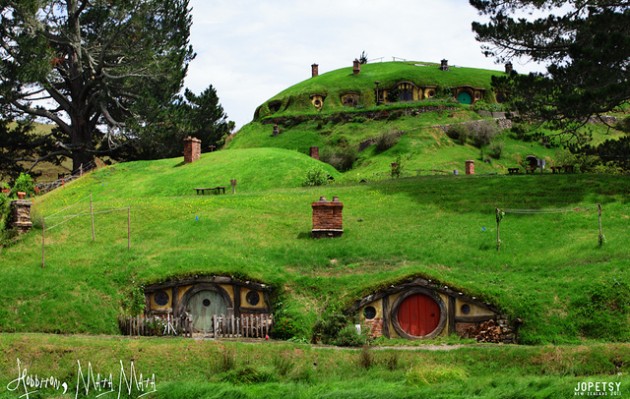 Shire
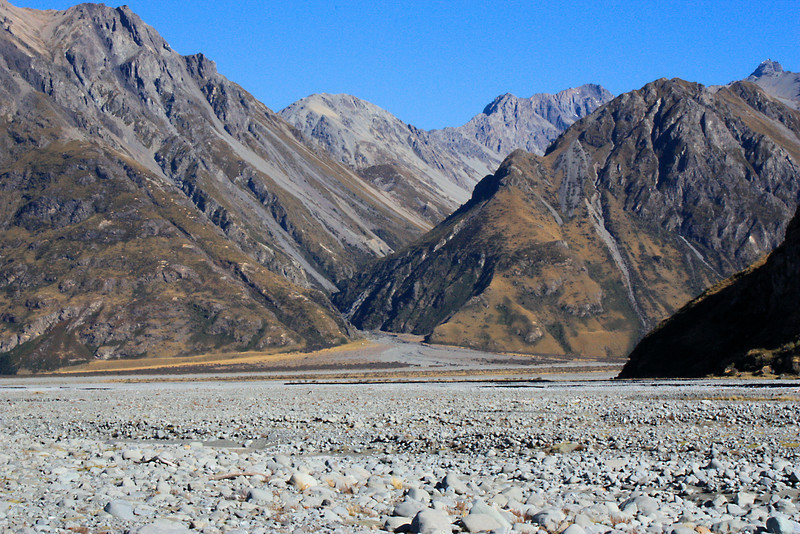 Helms Deep location